Module 1 — Enabling Programmatic Digital Preservation
Digital Preservation Workflow Curriculum
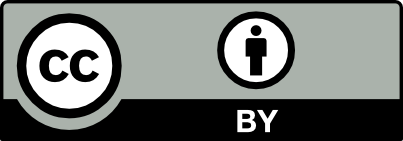 Digital Preservation Network (DPN)
[Speaker Notes: Final: March 8, 2017
This work is licensed under the Creative Commons Attribution 4.0 International License. To view a copy of this license, visit http://creativecommons.org/licenses/by/4.0/ or send a letter to Creative Commons, PO Box 1866, Mountain View, CA 94042, USA.

Please reference the Digital Preservation Network (DPN) http://www.dpn.org when using this work.]
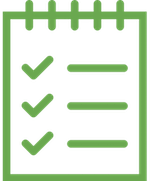 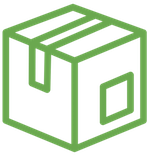 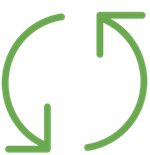 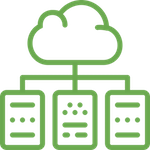 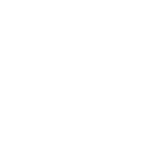 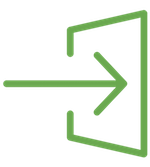 Planning
Selection
Preparation
Submission
Post-Submission
Sustainability
Module Goals
Upon completion of this module, participants should be able to:
Articulate the characteristics of a digital preservation project vs. program
Identify the stakeholders within their organizations that must participate in the preservation process and define their roles and responsibilities
Understand how to identify digital preservation roadblocks, assess their causes, and determine an approach for their resolution
Create a roadmap toward the implementation of programmatic digital preservation
3
Lesson 1: Envisioning the End Goal
4
What is the goal of this workshop?
The overarching goal is to provide attendees with practical skills to implement an effective digital preservation program at their organization
Not all the answers, but the capability to create and develop a roadmap toward a solution
The emphasis is on organizational goals, not those of individuals
While it provides concrete skills for attendees, the ultimate goal is to utilize those in a collaborative process of program creation and governance
5
Module 1 — Enabling Programmatic Digital Preservation / Lesson 1 — Envisioning the End Goal
How is the workshop structured?
The workshop is structured around the path that content travels as it is submitted to a preservation environment and managed over the long-term
Selection
Preparing for Submission
Submission
Post-Submission
6
Module 1 — Enabling Programmatic Digital Preservation / Lesson 1 — Envisioning the End Goal
[Speaker Notes: These steps will be discussed in detail in Lesson 2, so only briefly introduce them here.]
How is the workshop structured?
The workshop is structured around the path that content travels as it is submitted to a preservation environment and managed over the long-term
However, it is about creating an approach for operationalizing these processes, and avoiding reliance on one-off, or project-based solutions
PLANNING
GOVERNANCE
Selection
Preparing for Submission
Submission
Post-Submission
PROBLEM-SOLVING & DECISION-MAKING
7
Module 1 — Enabling Programmatic Digital Preservation / Lesson 1 — Envisioning the End Goal
[Speaker Notes: These steps will be discussed in detail in Lesson 2, so only briefly introduce them here.]
How is the workshop structured?
Module 1 — Enabling Programmatic Digital Preservation
Module 2 — Selection
Module 3 — Preparing for Submission
Module 4 — Submission & Ingest
Module 5 — Post-Submission
Module 6 — Sustainability
8
Module 1 — Enabling Programmatic Digital Preservation / Lesson 1 — Envisioning the End Goal
Caveats and assumptions
The workshop is structured according to the path that data travels, not the order that decisions are made, or that policies are put in place.
Digital preservation is a collaborative practice that requires many roles and responsibilities.
This workshop is not about the operation of a preservation environment / repository. It is about an organization’s ongoing relationship to a preservation environment, whether internal or external.
At least 2 attendees from an organization should be in attendance. You are representatives of your organization and will work collaboratively on your path toward programmatic digital preservation.
9
Module 1 — Enabling Programmatic Digital Preservation / Lesson 1 — Envisioning the End Goal
What are the characteristics of a digital preservation program?
10
Module 1 — Enabling Programmatic Digital Preservation / Lesson 1 — Envisioning the End Goal
Exercise: Envisioning preservation scenarios
Type: Group discussion
Goal: Identify different preservation scenarios, articulate advantages and disadvantages
Description: 
List three common preservation scenarios as headings on a whiteboard or flip chart: 1) preservation environment at your institution, 2) 3rd party preservation service provider (e.g., Chronopolis), 3) consortium (e.g., MetaArchive, APTrust). Under each heading, make columns for pros and cons (or advantages/disadvantages)
Ask the group to describe each one
Elicit pros and cons for each scenario from a group
To wrap up, add two more scenarios to the list: 4) cloud-based preservation platform (e.g., Preservica), and 5) commercial cloud storage (e.g., AWS). Discuss these briefly, providing examples of each, and mention that these 5 scenarios will be revisited throughout the workshop.
11
Module 1 — Enabling Programmatic Digital Preservation / Lesson 1 — Envisioning the End Goal
[Speaker Notes: Resources required:
Whiteboard or flip chart paper, appropriate markers]
Lesson 2: The Road to Programmatic Digital Preservation
12
What are the goals of each step along the journey to digital preservation?
Selection
Preparing for Submission
Submission
Post-Submission

Begin with the end in mind...
13
Module 1 — Enabling Programmatic Digital Preservation / Lesson 2 — The Road to Programmatic DP
[Speaker Notes: Optional: Brainstorm as a group before moving on to the next slides.]
Selection
Goals
Create a flexible selection criteria that is inclusive of all content types/sources/owners
Ensure representation of stakeholders in decision-making
Ensure selection becomes an ongoing, managed process according to organizational resources and constraints
Steps
Confirming preservation scope
Identifying what digital content of value the organization is responsible for
Assessing digital content
Determining selection criteria
Prioritizing
Tracking selection
Implementing programmatic selection
14
Module 1 — Enabling Programmatic Digital Preservation / Lesson 2 — The Road to Programmatic DP
[Speaker Notes: Optional: Brainstorm as a group before displaying possibilities. Or, ask the group to add more to the list.]
Preparing for Submission
Goals
Create realistic, actionable criteria for preservation package requirements
Ensure preservation packages conform to internal goals and preservation environment requirements
Ensure package creation becomes an ongoing, managed process according to organizational resources and constraints
Steps
Determining internal package requirements
Understanding preservation environment package requirements
Creating and validating packages
Tracking package creation
Implementing programmatic package creation
15
Module 1 — Enabling Programmatic Digital Preservation / Lesson 2 — The Road to Programmatic DP
[Speaker Notes: Optional: Brainstorm as a group before displaying possibilities. Or, ask the group to add more to the list.]
Submission
Goals
Ensure ongoing, timely submission to preservation environment without bottlenecks
Enable systematic verification of ingest from preservation environment
Steps
Package transfer
Ingest events
Verification
Tracking submission
Implementing programmatic submission
16
Module 1 — Enabling Programmatic Digital Preservation / Lesson 2 — The Road to Programmatic DP
[Speaker Notes: Optional: Brainstorm as a group before displaying possibilities. Or, ask the group to add more to the list.]
Post-Submission
Goals
Ensure internal ongoing preservation management responsibilities are understood to stakeholders
Designate internal roles for ongoing preservation management tasks
Implement a mechanism for ongoing issue resolution and managing change
Steps
Articulating ongoing responsibilities (content owner)
Articulating ongoing responsibilities (preservation environment)
Tracking
Implementing programmatic ongoing management
17
Module 1 — Enabling Programmatic Digital Preservation / Lesson 2 — The Road to Programmatic DP
[Speaker Notes: Optional: Brainstorm as a group before displaying possibilities. Or, ask the group to add more to the list.]
Exercise: Identifying Roles & Responsibilities
Type: Group discussion
Goal: Identify the roles required for a digital preservation program
Description: 
Ask the group what roles within an organization are important for a digital preservation program. List these on a flipchart or whiteboard. Be sure to focus on ROLES as opposed to JOB TITLES
Once the list is assembled, elicit several responsibilities for each role
Introduce the concept of governance as a mechanism for ensuring ongoing management. Discuss how the different roles would be involved in that governance model. Assign labels such as: strategic planning, decision-making, implementation to each role
18
Module 1 — Enabling Programmatic Digital Preservation / Lesson 2 — The Road to Programmatic DP
[Speaker Notes: Resources Required:
Whiteboard or flip chart paper, appropriate markers]
Lesson 3: Recognizing Obstacles to Programmatic Digital Preservation
19
What are common challenges to operationalizing digital preservation?
Lack of defined roles and responsibilities throughout content lifecycle and over time
Lack of defined policy/procedures/lack of decision-making
Lack of administrative/organizational understanding of the value and complexity
Lack of buy in from stakeholders and/or senior management
Lack of guidelines for determining if you are “doing it right” and what is “good enough”?
Continual flow of new content streams that don’t fit existing workflows
Siloed approaches to asset management
20
Module 1 — Enabling Programmatic Digital Preservation / Lesson 3 — Recognizing Obstacles
[Speaker Notes: Optional: Brainstorm as a group before displaying possibilities. Or, ask the group to add more to the list.]
Getting to root causes: Asking 5 whys
Example: Lack of administrative/organizational understanding of the value and complexity

Why is this the case?
Why is this the case?
Why is this the case?
Why is this the case?
Why is this the case?

Identifying the root cause can help you plan a course of action to improve the situation
21
Module 1 — Enabling Programmatic Digital Preservation / Lesson 3 — Recognizing Obstacles
[Speaker Notes: Options: Either explain the process of asking 5 whys, or work through this as an exercise with the group (see Asking 5 Whys exercise slide)

For further reading: 
Eric Ries, “To Get to the Root of A Hard Problem, Just Ask “Why?” Five Times.” Fast Company, May 21, 2012. https://www.fastcodesign.com/1669738/to-get-to-the-root-of-a-hard-problem-just-ask-why-five-times]
Exercise: Where are you stuck?
Type: Live survey
Goal: Identify shared challenges & common bottlenecks amongst group members
Description: 
Using a live survey tool, ask participants to identify at what stage they are experiencing the biggest bottlenecks: selection, preparing for submission, submission, post-submission
After all results have been entered, move to the next poll question: What factors are contributing to their organizational challenges, such as: 
Staff shortage
Lack of executive support/awareness
Lack of funding for storage & preservation services
Lack of clear roles/responsibilities
Lack of technological infrastructure
Lack of policy/decision-making
Discuss the results as a group
22
Module 1 — Enabling Programmatic Digital Preservation / Lesson 3 — Recognizing Obstacles
[Speaker Notes: Resources Required:
Live survey tool, e.g., https://www.polleverywhere.com/

Options: Do this as a pre-workshop survey, and have the results prepared to discuss]
Exercise: Asking 5 whys
Type: Group discussion or small group discussion
Goal: Provide participants experience examining problems to identify their root causes
Description: 
Identify the most common challenge that came up in the live survey exercise, or choose a common one that the group raised
Ask participants to raise their hands if this is a problem for them. Choose one person from the group that says yes, and ask that person why they think that is the case. Write down the answer on the board.
Next ask participants if they agree with / have the same problem with the answer. Again, find someone who agrees and ask her/him why.
Continue on until you go through 5 whys
If there is time, tackle another common challenge
23
Module 1 — Enabling Programmatic Digital Preservation / Lesson 3 — Recognizing Obstacles
[Speaker Notes: Resources Required:
Whiteboard or flip chart paper, appropriate markers

Options: Divide participants into groups of 4-5 people, and have them work through the same challenge. Compare the results.

For more information on conducting a 5 Whys exercise, see: https://workshopbank.com/5-whys-root-cause-analysis]
Lesson 4: Overcoming Obstacles and Roadmapping Toward a Digital Preservation Program
24
Overcoming obstacles and roadmapping
In this workshop, we will work through a series of problem-solving and decision-making exercises to help move things forward. These can be performed at a high level (digital preservation program) or lower level (one step in the workflow).

In order to identify challenges to the organization’s digital preservation program, work as a team with a cross-section of stakeholders. Recruit dedicated staff who share the vision and goal of implementing a digital preservation program.
25
Module 1 — Enabling Programmatic Digital Preservation / Lesson 4 — Overcoming Obstacles & Roadmapping
Toward a digital preservation program
Often the biggest challenges at an organization can be resolved by:
Creating a shared vision
Identifying what the challenges are to achieving that vision
Agreeing on a course of action for resolving each challenge
Creating a roadmap for reaching the vision
Assigning ownership to action items
Determining ongoing problem resolution mechanisms

→ GOVERNANCE!
26
Module 1 — Enabling Programmatic Digital Preservation / Lesson 4 — Overcoming Obstacles & Roadmapping
Creating a vision
Working as a group, determine what your vision is for the digital preservation program. This could be for the program as a whole, or for a small part of it.
27
Module 1 — Enabling Programmatic Digital Preservation / Lesson 4 — Overcoming Obstacles & Roadmapping
Identifying challenges
Appraise the situation. For example, start with identifying where the points are the organization is stuck in creating its digital preservation program. Create a list of challenges.

Prioritize the challenges: which ones need to be addressed first?

For the top challenge (or 2-3 challenges), create problem statements. These should:
Describe the goal
Describe the problem (use the 5 whys to identify problems) that is preventing that goal from being reached
28
Module 1 — Enabling Programmatic Digital Preservation / Lesson 4 — Overcoming Obstacles & Roadmapping
Agreeing on a course of action
Determine possible solutions to problems that:
Consider resource constraints
Set “good enough” targets to meet the goal in the vision statement
Allow you to move forward immediately

Recognize that not every problem needs a solution.

Recognize that you can make continual improvements over time. Perfect is the enemy of the good.
29
Module 1 — Enabling Programmatic Digital Preservation / Lesson 4 — Overcoming Obstacles & Roadmapping
Agreeing on a course of action
Prioritize possible solutions by:
Revisiting objectives
Looking at benefits of the solution
Reviewing alternatives
Identifying potential risks (e.g., works for only one type / stream of content)
Identify potential mitigation factors
30
Module 1 — Enabling Programmatic Digital Preservation / Lesson 4 — Overcoming Obstacles & Roadmapping
Creating a roadmap
Put all solutions together by creating a game plan.

Identify discrete steps, and a way to move forward with each step, including:
Description of each step and approach
Benefits
Resources required (human, financial, technical)
Timeframe for completion
Assigned ownership and other responsibilities for each step

Once completed, the roadmap will be documented and easily referenced, can be submitted to administration, and shows how funds fit into the big picture.
31
Module 1 — Enabling Programmatic Digital Preservation / Lesson 4 — Overcoming Obstacles & Roadmapping
Seeing it through
Some form of governance is necessary to ensure ongoing operations. Governance can be defined as: the formalization of behavior around the production, management, and use of digital assets.

It ensures roles and responsibilities are defined and understood.

It ensures that there is participation from all levels of the organization.

Working toward governance should be a step on the roadmap toward a digital preservation program.
32
Module 1 — Enabling Programmatic Digital Preservation / Lesson 4 — Overcoming Obstacles & Roadmapping